STOP All Bullies Now! (Save a life people have to live here.)
By: Cyndie Boylan. 
10th grade 11-10-16
STOP BULLYING PEOPLE!!! You might be just jealous?
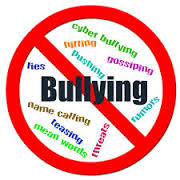 This is how many people are trying to kill themselves or trying to hurt themself cause of bullies.
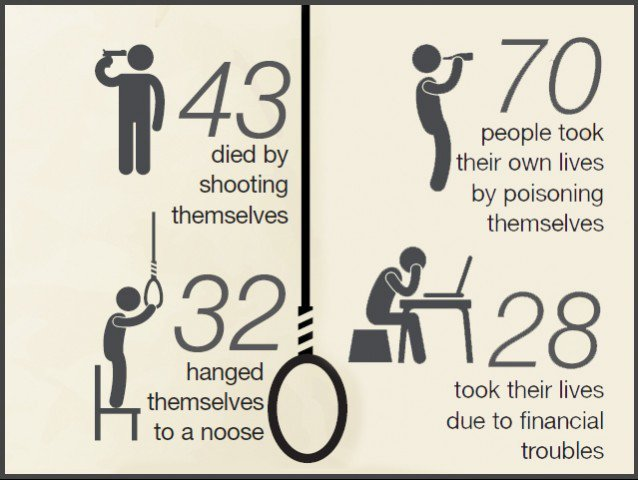 God made us the way we all are tall or short everyone is not perfect but this is a free country.
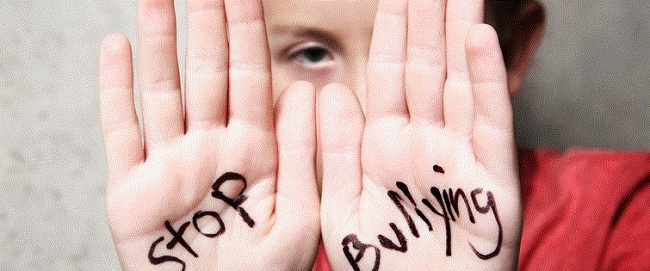 There are all kids and teenagers and adult that need help because of this bullies. People will get HURT! 

Talk to an adult that you trust or 
Teacher or counselor at school.
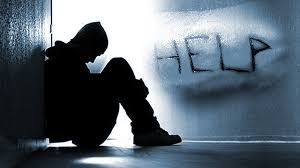 WE ALL NEED YOU HERE!
This is BAD for you NO!! We want you here and we will make this school safe for you all if you don’t think this school is safe for you or not. 
Don’t even think
About this 
Idea at all! 
I mean it!
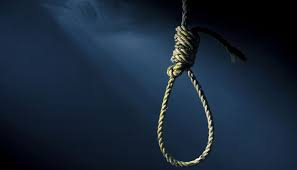 How many people commit of suicide each year.
According WHO, one million people commit suicide each year worldwide, that is about one death every 40 seconds or 3,000 per day. For each individual who takes his/her own life, at least 20 attempt to do so. Suicide has a rate of 16 per 100,000 people.
There are people do this, It’s horrible I see it in movies. Cause people think they should kill themselves because of bullies said so WELL DON’T DO IT!! DON’T LISTEN TO THEM!! It’s not good you’re ending your life because of this, of what a bully said to you.
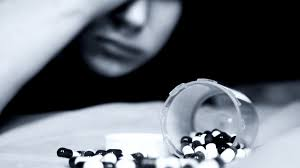 I mean it!! DON’T DO THIS!!
NO it’s bad for you it’s NOT 
GOOD!!
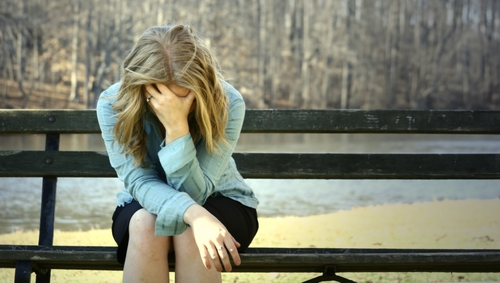 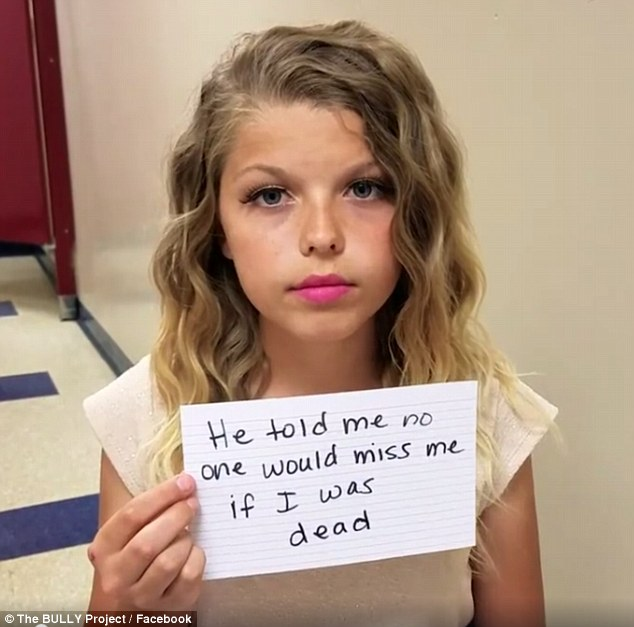 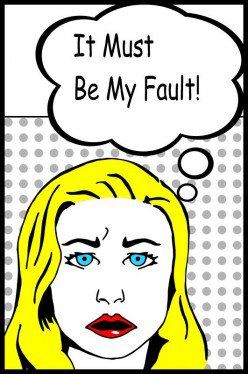 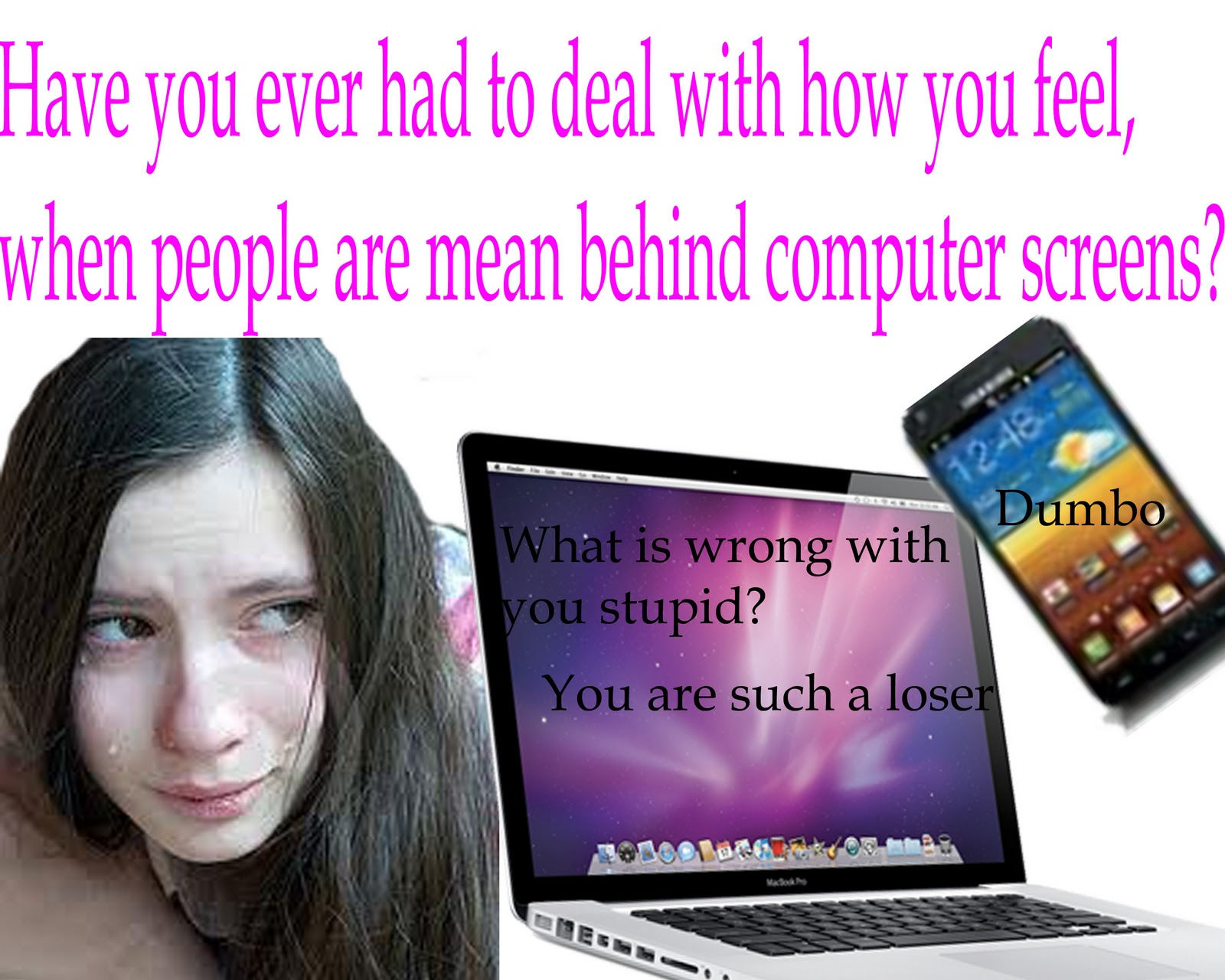 Bullies are everywhere!!
Don’t listen to them!
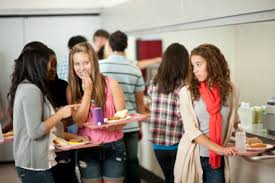 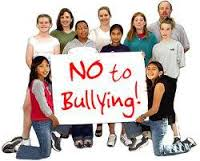 People sent mean horrible texts to them on phones.
Dont do it! 
BE NICE!! To 
PEOPLE!
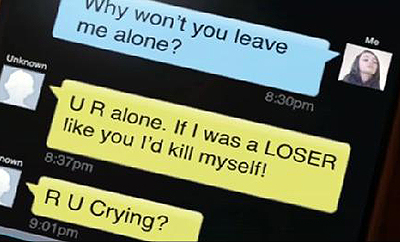 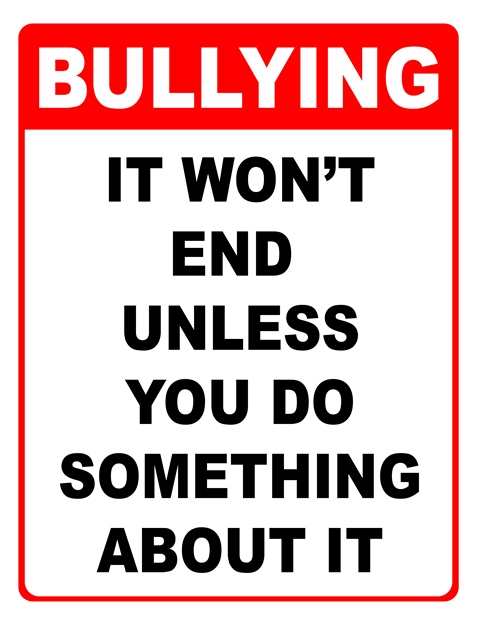 Stay strong and don't let them hurt you.
Stand up for yourself and others.
Don't show weakness.
Keep any notes you may be given by the bully to show a teacher.
Always try to have a witness.
Read more articles about how to prevent bullying.
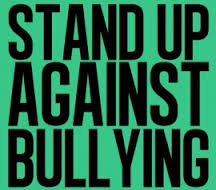 JUST BE YOURSELF!!!
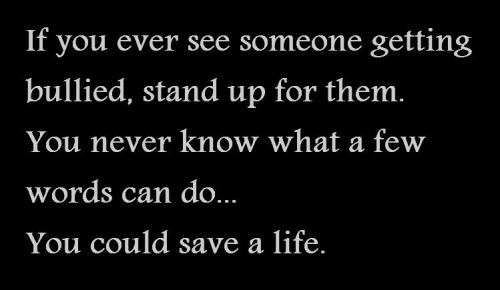 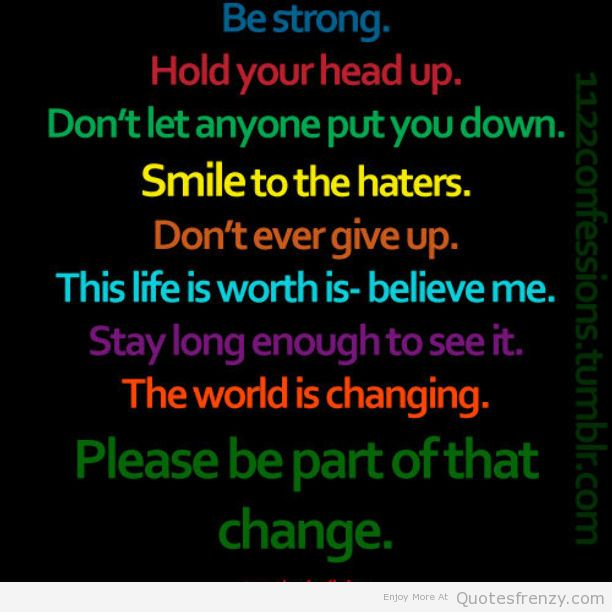 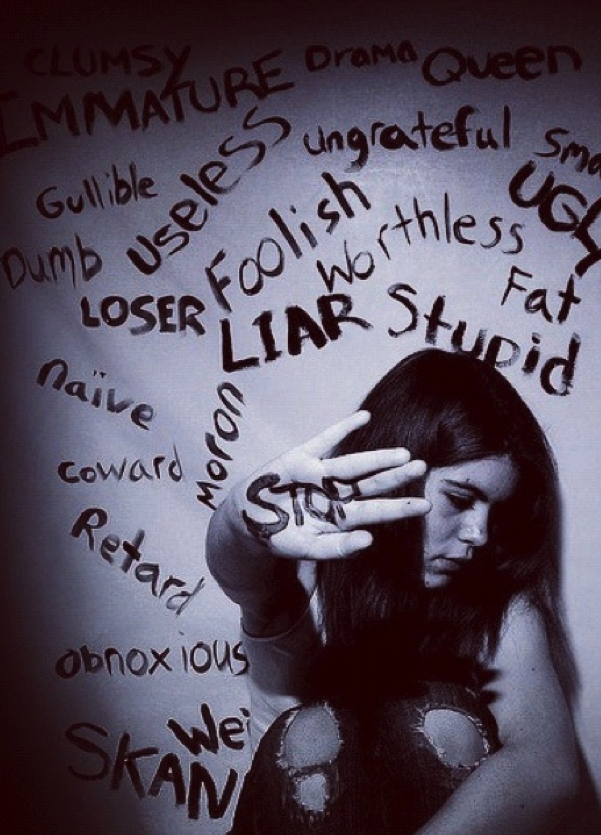 TRUE!!
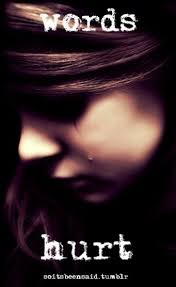 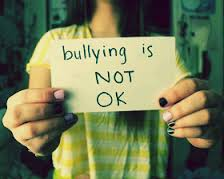 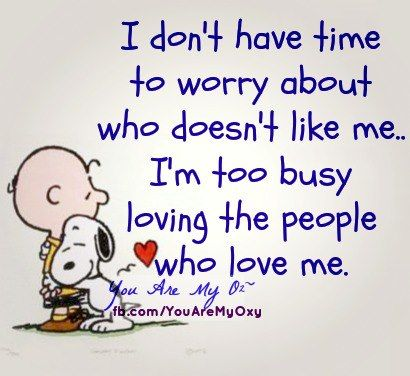 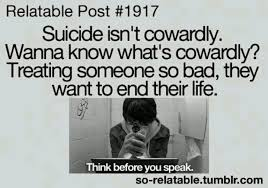 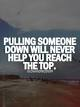 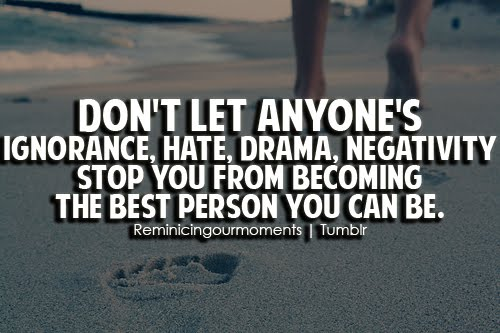 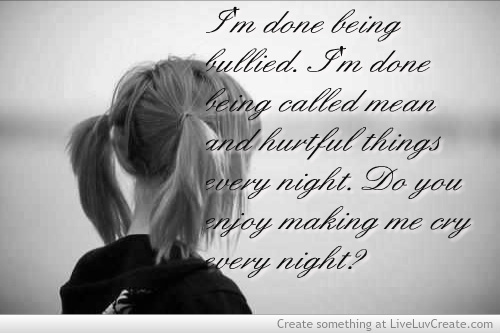 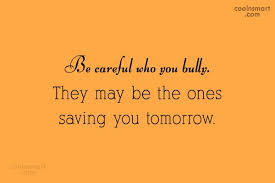 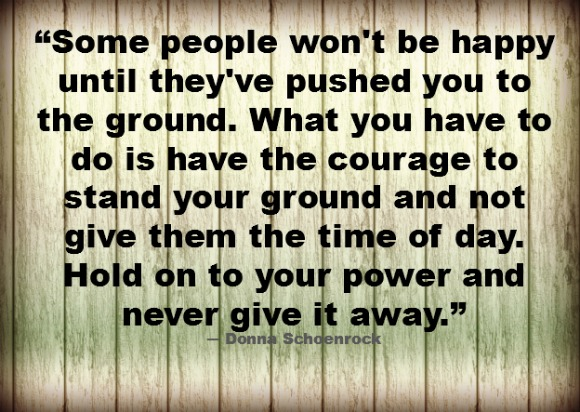 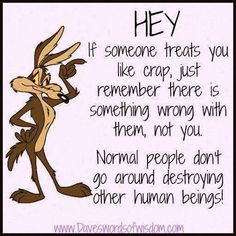 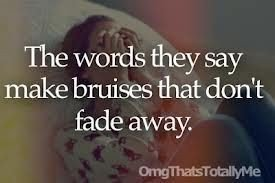 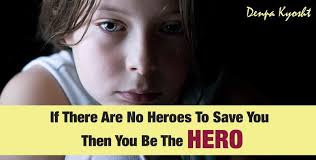 TRUE!!
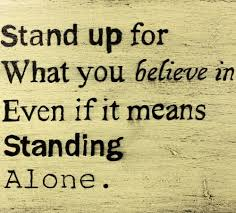 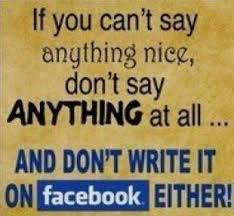 Be Strong
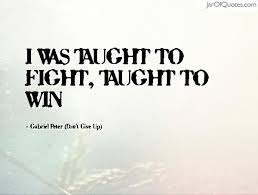 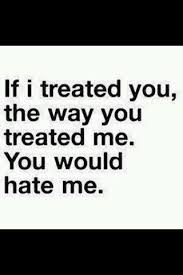 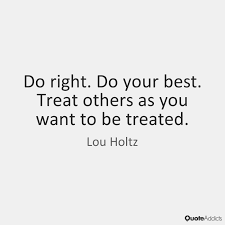 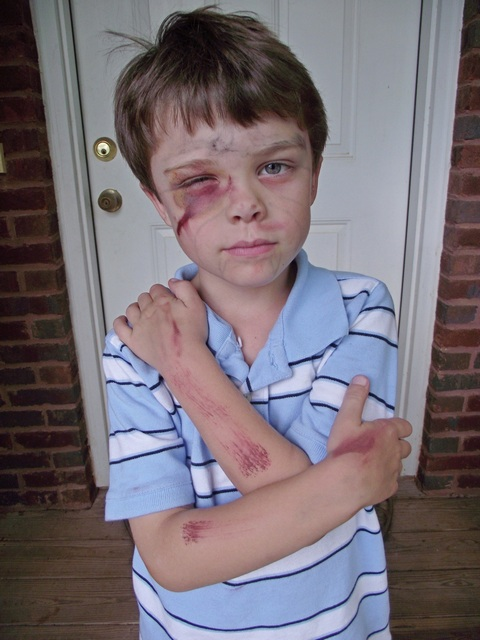 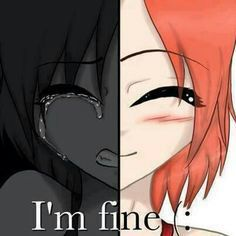 This is not good. 
It’s bad he got beat 
Up. 
What if it was you? 
NO, you’re not fine  
You say that, but you’re 
not.
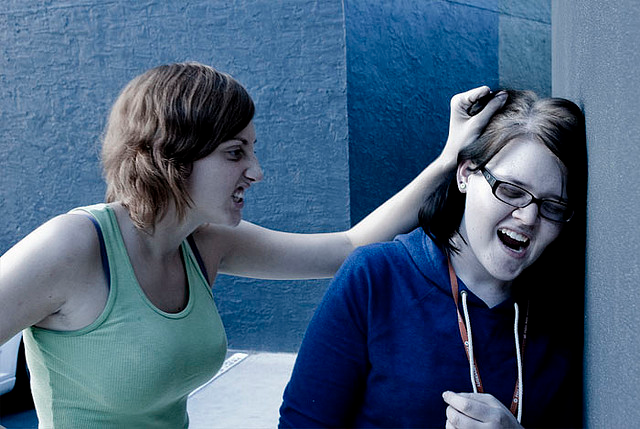 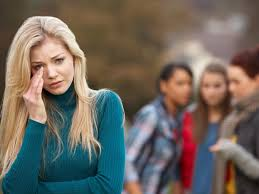 It will be OK. Talk to someone, stick with friends!
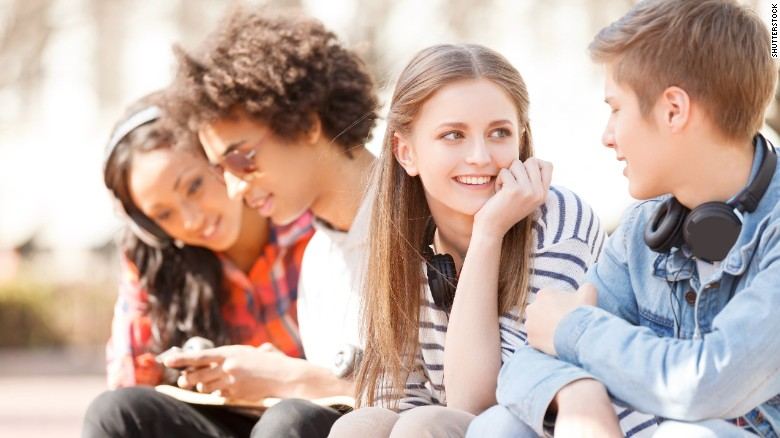